В, в
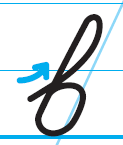 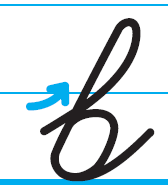 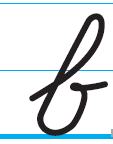 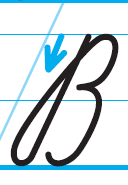 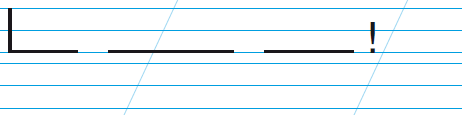 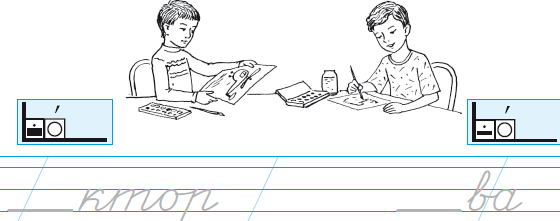 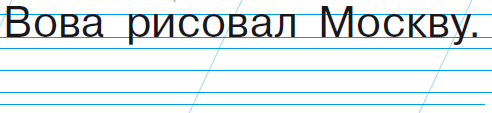 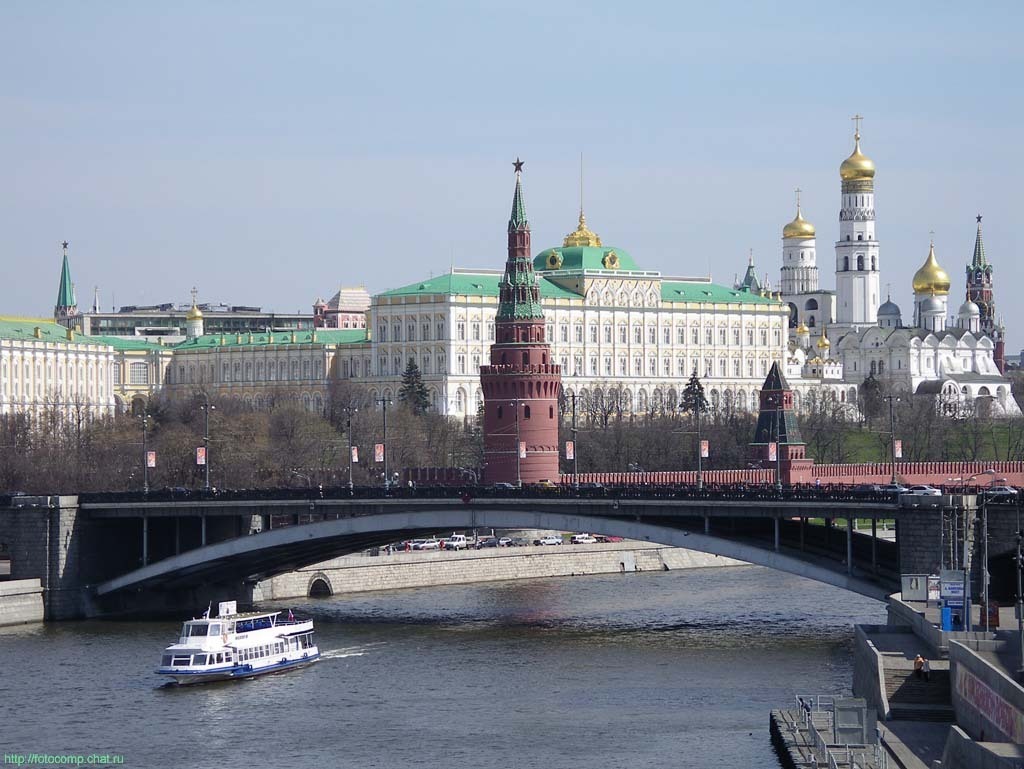